Usage of Articles
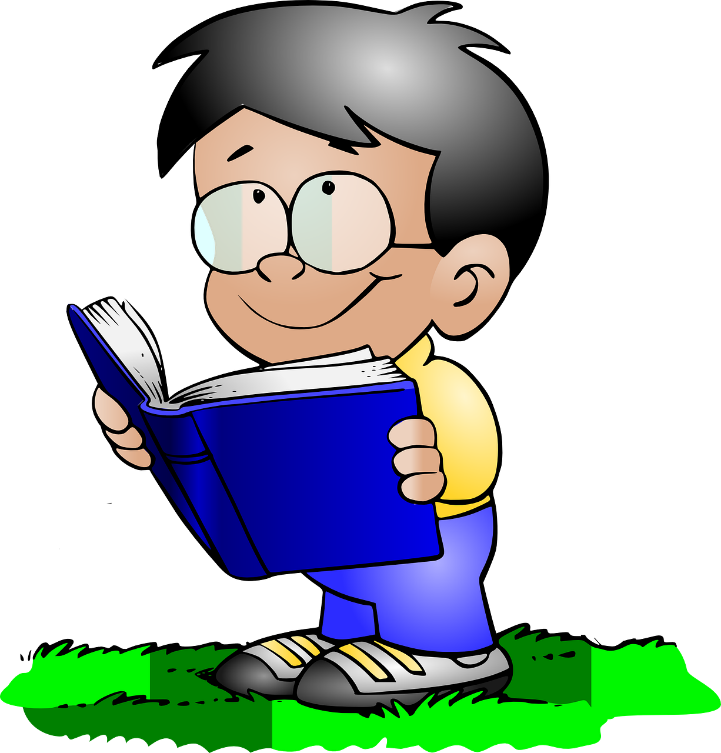 [Speaker Notes: Notes for Teacher - < Information for further reference or explanation >
Suggestions: <Ideas/ Images/ Animations / Others – To make better representation of the content >
Source of Multimedia used in this slide -  <Please provide source URL where we find the image and the license agreement> 
<boy> <https://pixabay.com/vectors/boy-book-reding-child-school-311392/>]
Exercise 1
Fill in the blanks with ‘a’ or ‘an’.
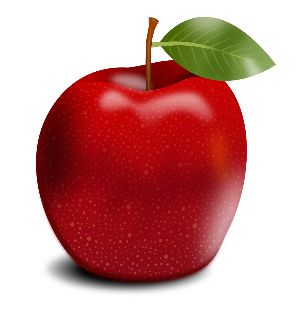 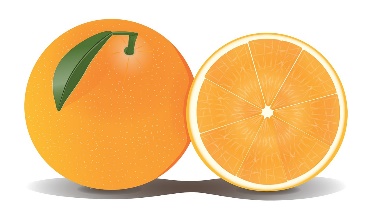 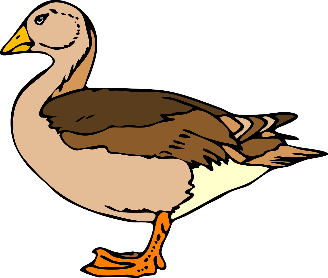 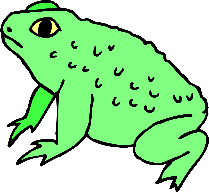 ____ orange
____ frog
____dog
____umbrella
____elephant
an
____ duck
____apple
____spider
____goat
____bed
a
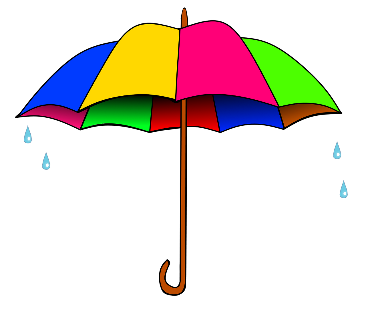 a
an
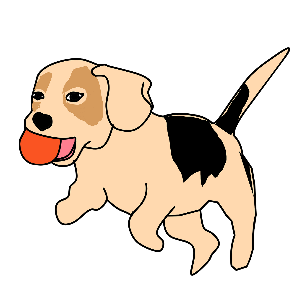 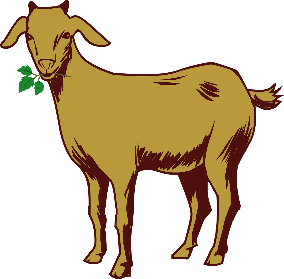 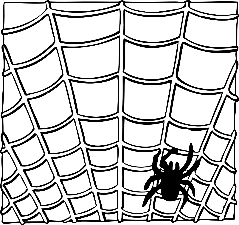 a
a
a
an
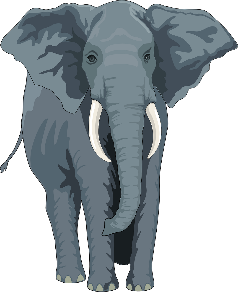 an
a
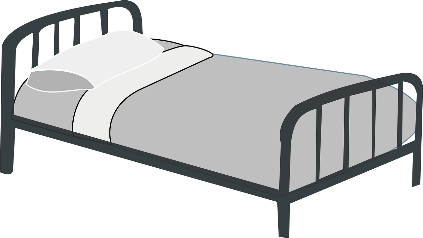 [Speaker Notes: Notes for Teacher - < Information for further reference or explanation >
Suggestions: <Ideas/ Images/ Animations / Others – To make better representation of the content >
Source of Multimedia used in this slide -  <Please provide source URL where we find the image and the license agreement> 
<orange> <https://pixabay.com/illustrations/orange-fruit-citrus-juicy-vitamin-756391/>
<frog> <https://pixabay.com/vectors/frog-amphibian-warty-tropical-46406/>
<dog> <https://pixabay.com/illustrations/dog-animal-playing-catch-vector-2329172/>
<umbrella> <https://pixabay.com/illustrations/umbrella-storm-rain-clipart-drops-4523513/>
<elephant> <https://pixabay.com/vectors/elephant-animal-trunk-tusks-wild-48422/>
<duck> <https://pixabay.com/vectors/duck-standing-brown-beige-bird-24389/>
<apple> <https://pixabay.com/illustrations/apple-apple-tree-fruits-fruit-food-1986660/>
<spider> <https://pixabay.com/vectors/spider-web-insect-animal-halloween-310443/>
<goat> <https://pixabay.com/vectors/goat-drawing-animal-1456762/>
<bed> <https://pixabay.com/vectors/bed-metal-motel-pillow-gray-hotel-310382/>]
Exercise 2
Choose the right article – a/an/the
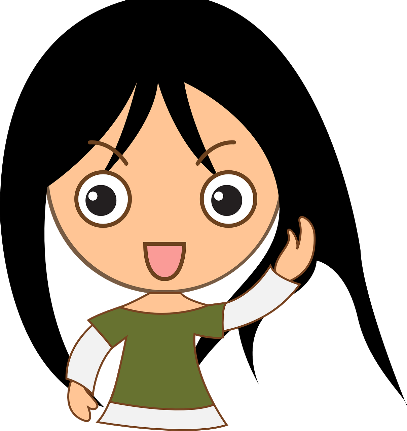 a
a
Once upon ___ time there was ____ little girl who found ____ huge mushroom in ____ countryside. 
Ramu spent his holidays at _____ seaside.
Mother lit ____ candles at night.
I have ____ umbrella in my bag.
Arun went to _____ zoo with his parents.
a
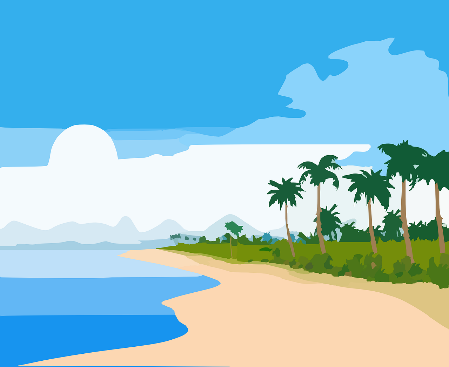 the
the
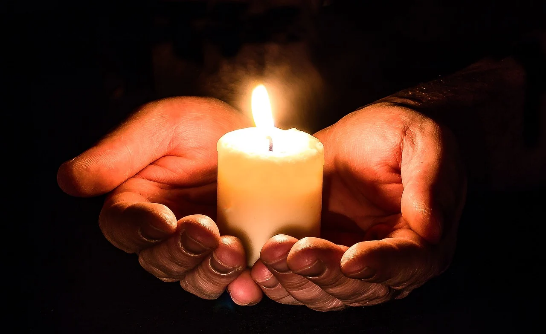 the
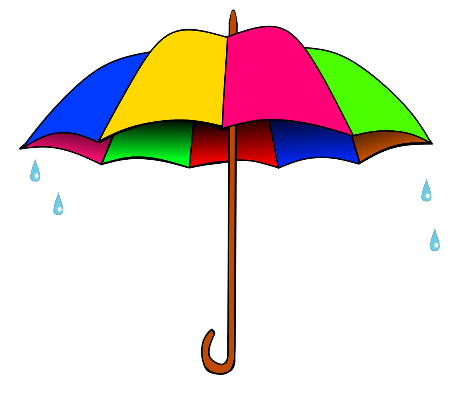 an
the
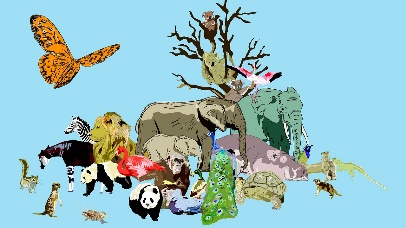 [Speaker Notes: Notes for Teacher - < Information for further reference or explanation >
Suggestions: <Ideas/ Images/ Animations / Others – To make better representation of the content >
Source of Multimedia used in this slide -  <Please provide source URL where we find the image and the license agreement> 
<girl> <https://pixabay.com/vectors/girl-happy-laughing-cartoon-anime-311628/>
<beach> <https://pixabay.com/vectors/beach-tropical-landscape-blue-42375/>
<candles> <https://pixabay.com/photos/hands-open-candle-candlelight-1926414/>
<umbrella> <https://pixabay.com/illustrations/umbrella-storm-rain-clipart-drops-4523513/>
<zoo> <https://pixabay.com/illustrations/zoo-animals-peacock-lion-hippo-3327357/>]
Exercise 2
Choose the right article – a/an/the
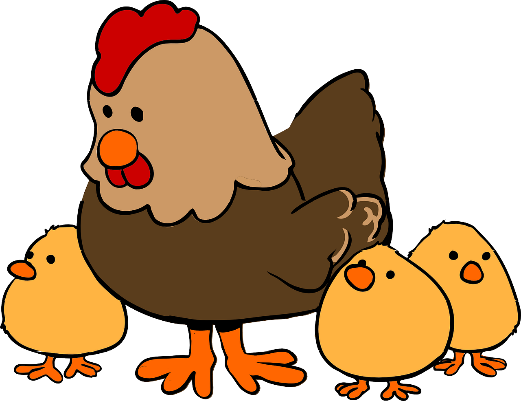 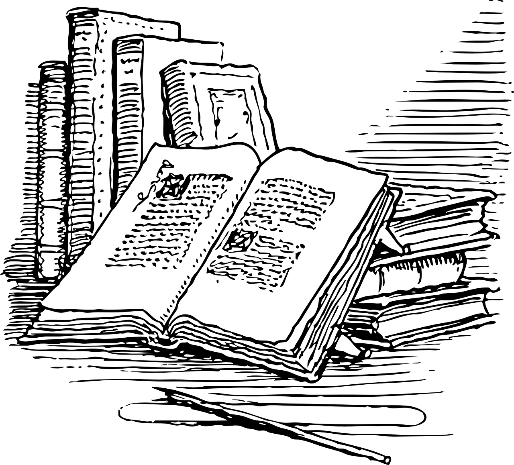 the
Krishna feeds ____ chickens on his farm.
Sarita likes to read ____ books her mother buys for her.
Lata put ____orange in her bag.
The class went on ____field trip.
 I live in ____apartment.
the
an
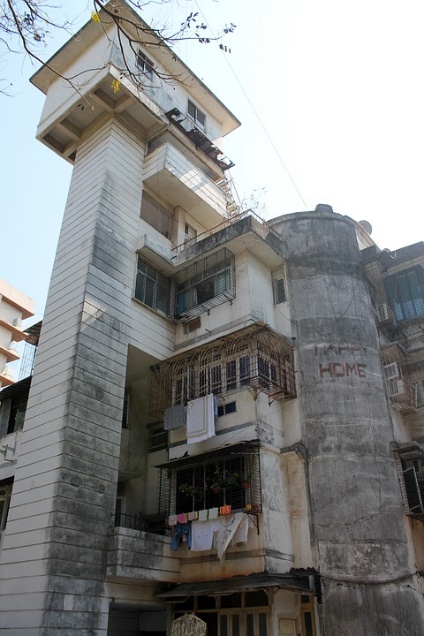 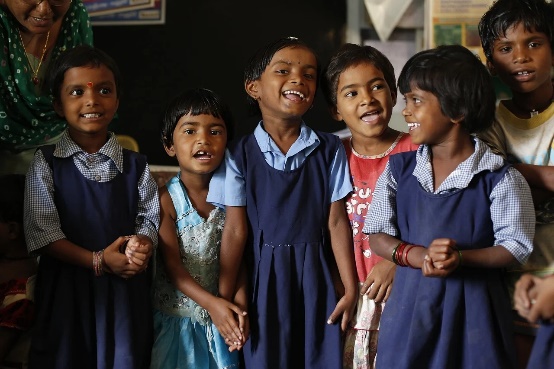 a
an
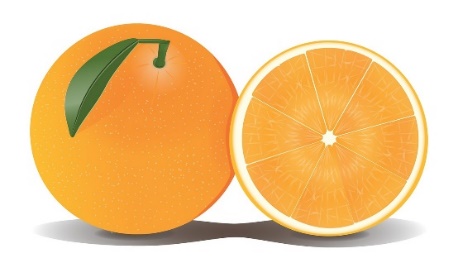 [Speaker Notes: Notes for Teacher - < Information for further reference or explanation >
Suggestions: <Ideas/ Images/ Animations / Others – To make better representation of the content >
Source of Multimedia used in this slide -  <Please provide source URL where we find the image and the license agreement> 
<hen> <https://pixabay.com/vectors/chicken-hen-cute-family-animals-159496/>
<book> <https://pixabay.com/vectors/books-open-reading-literature-32522/>
<orange> <https://pixabay.com/illustrations/orange-fruit-citrus-juicy-vitamin-756391/>
<children> <https://pixabay.com/photos/children-india-education-classroom-876543/>
<apartment> <https://pixabay.com/photos/pune-india-asia-apartment-building-4939602/>]
Exercise 3
Complete the sentences:
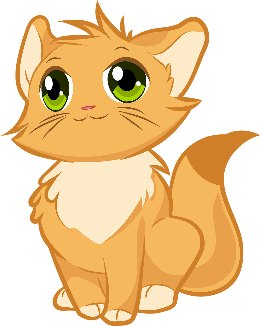 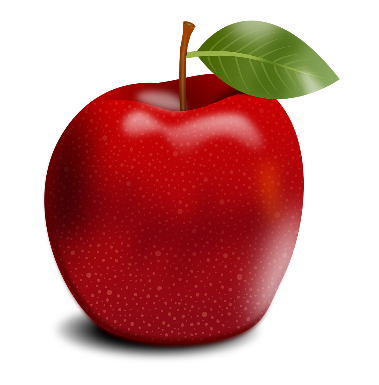 a
Tom is ____cat.
This is ____ apple.
Can you tell me ____ story?
She is ____ doctor.
Mickey is ____mouse.
an
a
a
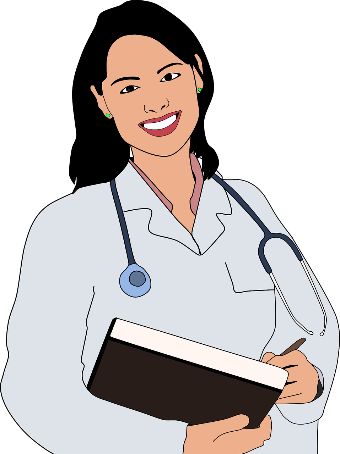 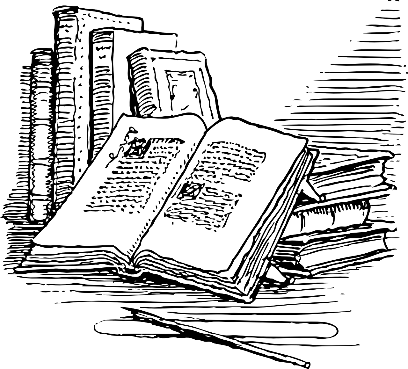 a
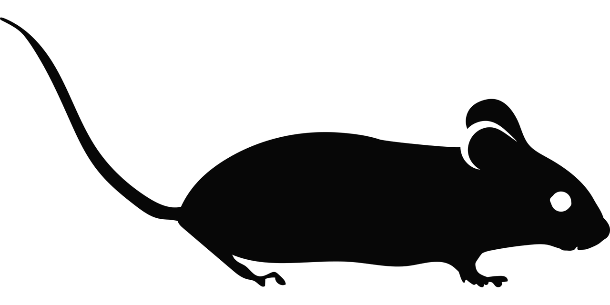 [Speaker Notes: Notes for Teacher - < Information for further reference or explanation >
Suggestions: <Ideas/ Images/ Animations / Others – To make better representation of the content >
Source of Multimedia used in this slide -  <Please provide source URL where we find the image and the license agreement> 
<apple> <https://pixabay.com/illustrations/apple-apple-tree-fruits-fruit-food-1986660/>
<book> <https://pixabay.com/vectors/books-open-reading-literature-32522/>
<cat> <https://pixabay.com/vectors/kitten-cute-cat-animals-furry-4794761/><doctor> <https://pixabay.com/vectors/cartoon-checkup-clinic-comic-2027771/>
<mouse> <https://pixabay.com/vectors/mouse-mouse-silhouette-lab-mouse-2814846/>]
Exercise 3
Complete the sentences:
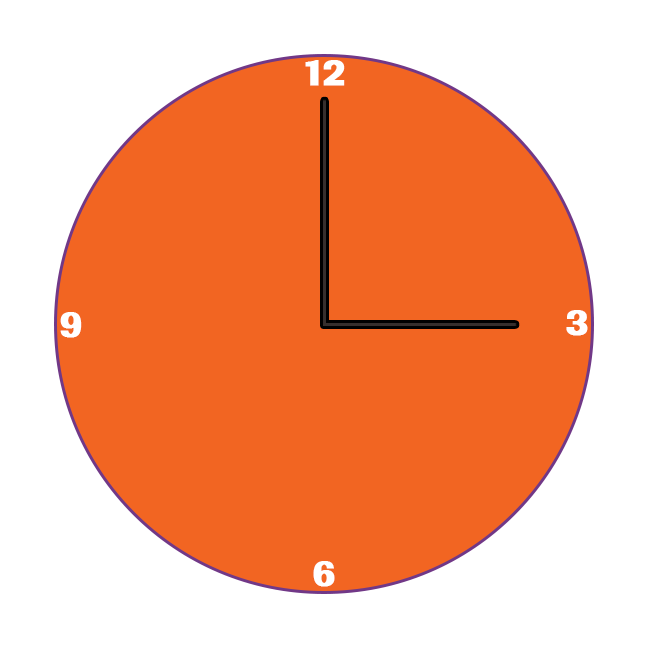 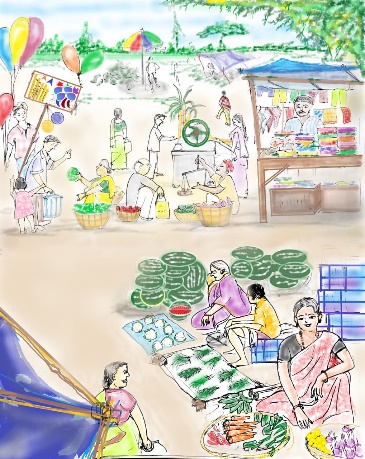 an
I will finish my work in ____hour.
We went to ____market yesterday.
They will meet in ____school.
He is ___smart boy.
She gives me ____umbrella when it rains.
the
the
a
an
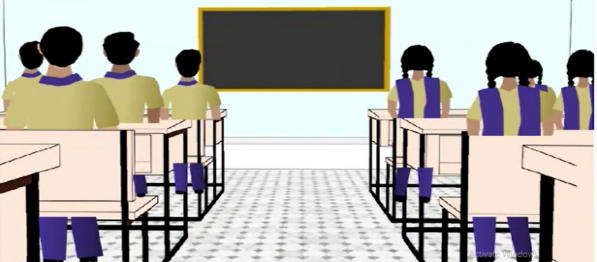 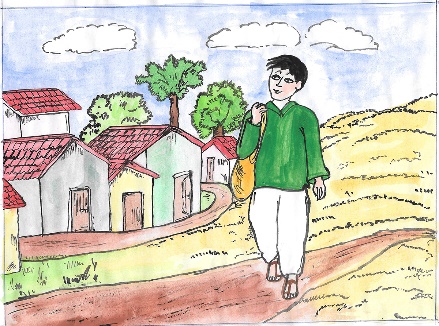 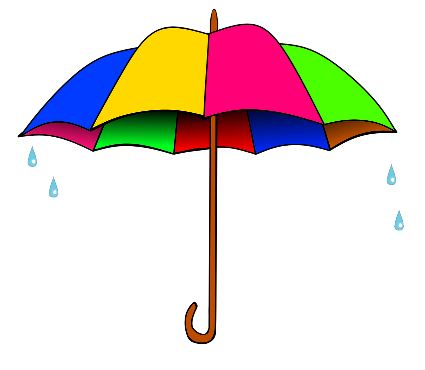 [Speaker Notes: Notes for Teacher - < Information for further reference or explanation >
Suggestions: <Ideas/ Images/ Animations / Others – To make better representation of the content >
Source of Multimedia used in this slide -  <Please provide source URL where we find the image and the license agreement> 
<umbrella> <https://pixabay.com/illustrations/umbrella-storm-rain-clipart-drops-4523513/>
<market> <SSSVV Image Gallery: Search Keyword “market”>
<classroom> <SSSVV Image Gallery: Search Keyword “classroom”>
<clock> <SSSVV Image Gallery: Search Keyword “clock”>
<farmer boy> <SSSVV Image Gallery: Search Keyword “farmer boy”>]
MM INDEX
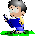 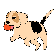 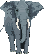 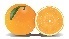 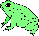 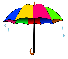 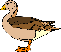 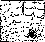 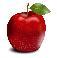 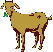 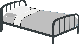 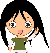 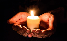 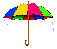 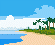 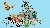 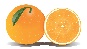 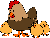 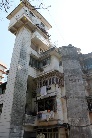 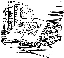 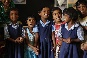 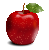 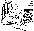 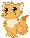 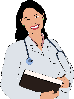 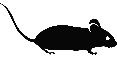 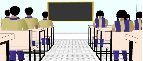 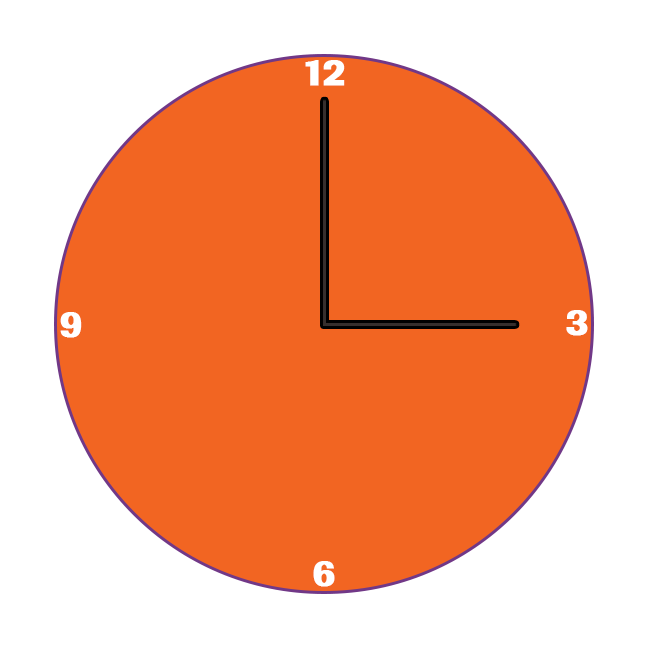 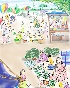 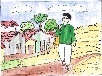 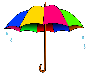 [Speaker Notes: Notes for Teacher - < Information for further reference or explanation >
Suggestions: <Ideas/ Images/ Animations / Others – To make better representation of the content >
Source of Multimedia used in this slide -  <Please provide source URL where we find the image and the license agreement>]